Материалы к ОДИМПИАДЕ ПО технологии «МОДЕЛИРОВАНИЕ И Конструирование швейных изделий»
Разработала БОЛДЫРЕВА Л.М., ПРЕПОДАВАТЕЛЬ КАФЕДРЫ ТЕХНОЛОГИИ И ДИЗАЙНАФГБОУ ВО «АГПУ»  г. АРМАВИР
Содержание
Форма и конструкция одежды
Методы конструирования
Моделирование швейных изделий
Форма и  конструкция одежды
Силуэт одежды
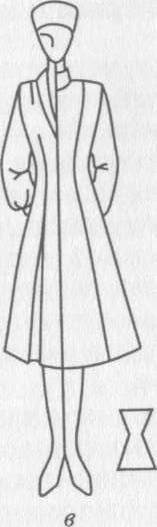 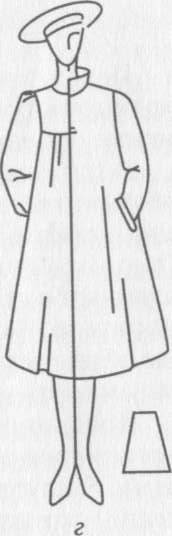 а – прямой силуэт
б – полуприлегающий силуэт
в – прилегающий силуэт
г - трапециевидный силуэт
Покрои рукава
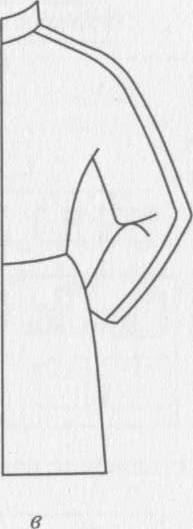 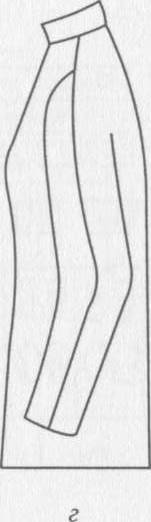 а – втачной рукав
б – рукав реглан
в – цельнокроеный рукав
г – комбинированный покрой
Линии в одежде
Конструктивные и конструктивно-декоративные линии
Типы осанки фигуры
а – нормальная осанка;
б – сутулая осанка;
в – перегибистая осанка.
Методы конструирования одежды
Муляжный метод конструирования
Муляжный метод конструирования
Муляжный метод конструирования
Единый метод конструирования одежды
Моделирование швейных изделий
Перевод вытачки
Перенос вытачек методом шаблонов
Преобразование вытачек
а – двух из одной
в – одной из двух
Перевод вытачек в рельефы
а – проходящий через высшую точку груди
б – смещенный
Проектирование кокетки спинки
Проектирование кокетки переда
Параллельное расширение деталей
Коническое расширение деталей
а – коническое расширение деталей
б – параллельно-коническое расширение деталей
Проектирование расширенных юбок на основе прямой: малое расширение
Проектирование расширенных юбок на основе прямой: среднее расширение
Проектирование расширенных юбок на основе прямой: большое расширение
Проектирование зауженной юбки на основе прямой
Проектирование рукава с различным объемом в верхней части
Проектирование рукава, расширенного книзу
Проектирование драпировки